Learned Behavior
Scripture Reading
Isaiah 26:1-9
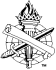 Value of Learning
Wise to continue to learn, Proverbs 1:5
“To learn by use and practice, to be in the habit of, accustomed to” (Thayer)
Some learn and never come to knowledge of the truth, 2 Timothy 3:7 (Isaiah 26:10)
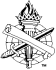 2
Sinning is learned behavior
Sin is not inherited or forced, Ezekiel 18:4
Sin is the result of choices, Romans 5:12
Sin involves action, 1 John 3:4
Example: Israel learned sin, Psalm 106:34-39
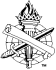 3
Sinning is learned behavior
We learn the pleasure of sin, and by practicing it, sin rules us, Hebrews 11:25; 2 Thessalonians 2:12
Sin teaches us to return to it, Genesis 3:6
Sin’s habit is learned,  James 1:15-16
Sin rules us as we obey it, Romans 6:12
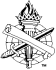 4
Sinning is learned behavior
Warned against learning sin, Jeremiah 10:1-2
Not the ways of the angry, Proverbs 22:24-25
Not war, Isaiah 2:4 (James 4:1-3)
Not to be idle, 1 Timothy 5:13
Not to blaspheme, 1 Timothy 1:20
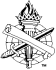 5
Godliness is learned behavior
Learn to do good, Isaiah 1:16-17, 19
Go learn…then do, Matthew 9:13
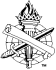 6
Godliness is learned behavior
God’s judgments are opportunities to learn, Isaiah 26:9
Great commission, Matthew 28:19-20 
How the Father draws sinners to Christ, John 6:44-45
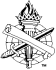 7
Godliness is learned behavior
Learn what is good…
From Scriptures, Roman 15:4; 2 Timothy 3:14-17
God’s doctrine, Isaiah 29:22-24 (2 Timothy 2:2)
Piety at home, 1 Timothy 5:4
Maintain good works, Titus 3:14 (8)
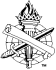 8
Godliness is learned behavior
Learn what is good…
To be content, Philippians 4:11-13
Obedience through suffering, Hebrews 5:8-9
Quietness with all submission, 1 Timothy 2:11-12
Christ, Ephesians 4:20-21
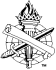 9
Using what we learn
Learning still demands choosing to do what we learn, Ezekiel 18:26 (Heb. 5:12-14)
Sin can be “unlearned,” Ezekiel 18:27-28, 30-31 (Different choices…different outcome)
Slave of sin becomes a slave of righteousness, Romans 6:17-18
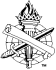 10
Learned Behavior
“But you must continue in the things which   you have learned and been assured of” (2 Timothy 3:14)
“The things which you learned and received  and heard and saw in me, these do, and the  God of peace will be with you.” (Philippians 4:9)
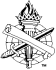 11